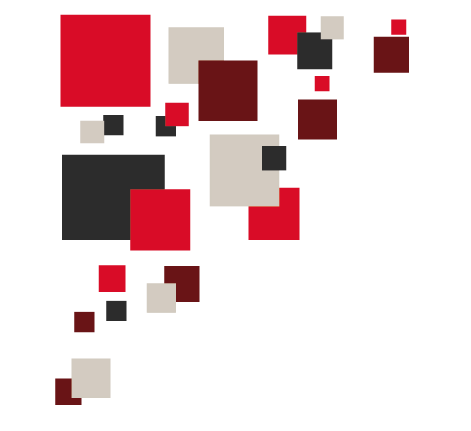 Chair’s Introduction
Helen Hoare, National trust
Supported by
Headline Sponsor
Brought to you by
Sponsor
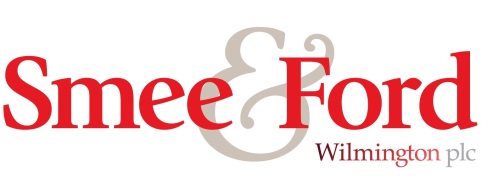 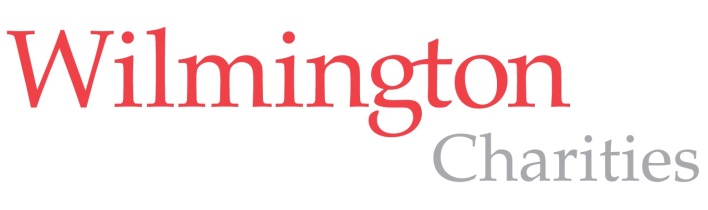 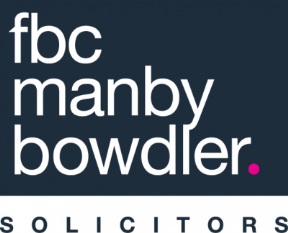 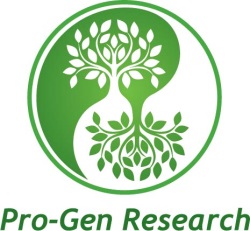 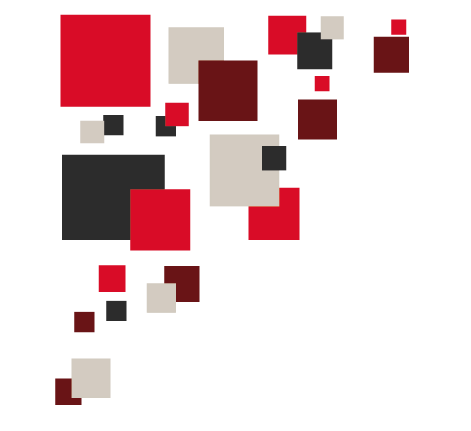 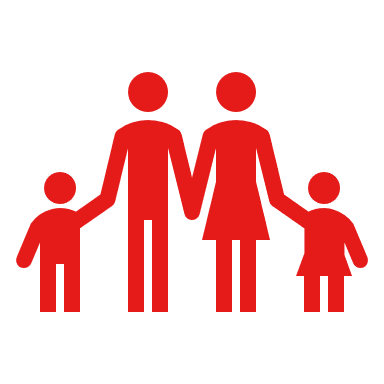 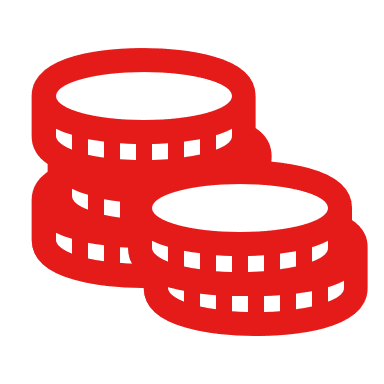 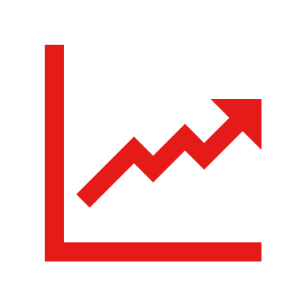 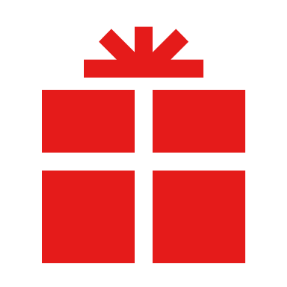 Legacy income is worth between £2.8-2.9 billion
124,685 charitable bequests in 2017
In 2017, over
76% of Will
executors were
either friends or
family members
Lay executors have grown by 5% since 2013
Data provided by
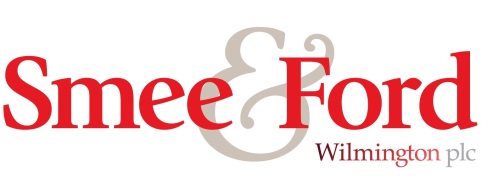 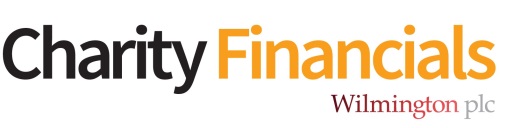 Getting the best from today
By legacy managers for legacy managers

#ELA – be mindful and be respectful
Ask questions
Share your experiences
Be open to try new things
I’m going to do my best to keep to time!
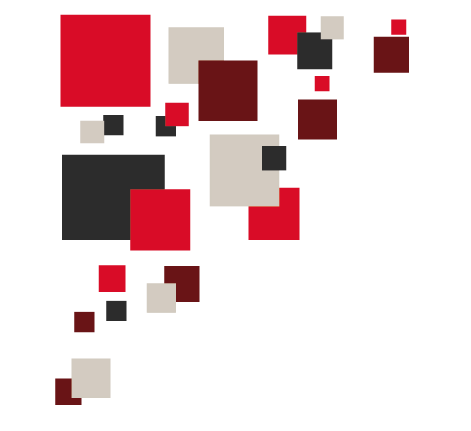 Keynote Panel Discussion:Exploring the challenges and opportunities for legacy administration
Helen HoareNational trust
Eifron HopperRNLI
Mojdeh ZandRSPB
Sarah Dodd Dorothy House Hospice Care
Supported by
Headline Sponsor
Brought to you by
Sponsor
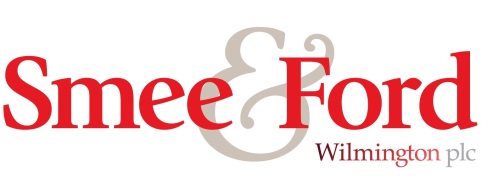 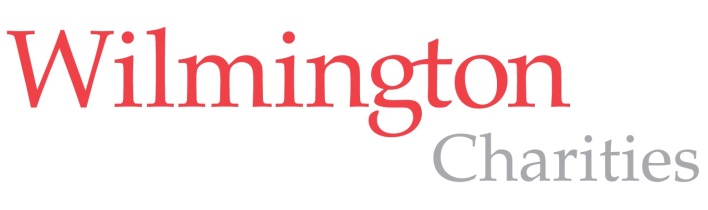 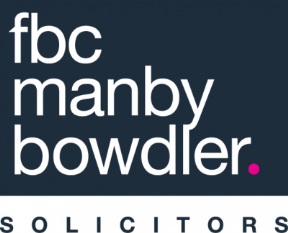 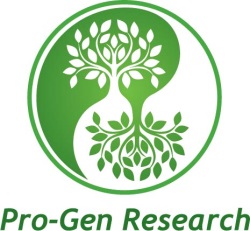 Is our landscape changing?
Should we be worried?

Should we jump on the opportunities?

What might we need to do differently?